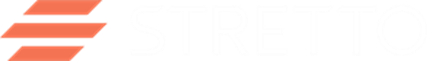 Discharging and Managing Federal Student Loans in Bankruptcy: A New Era
October 2023
Privileged and confidential
Agenda
1
Dischargeability Standards
2
Department of Justice Guidance
3
The DOJ Attestation
5
6
7
4
Client Representation
Available Tools
Questions
Income-Driven Repayment Plans
TODAY’S PRESENTERS
Carey Ebert
Standing Chapter 13 Trustee
P: 972-943-9580
CareyE@ch13plano.com
Igor RoitburgManaging Director
igor.roitburg@stretto.com859.663.2928
Ed Boltz, Esq.The Law Offices of John T. Orcutt, P.C.
eboltz@johnorcutt.com 919.286.1695
3
Current Statutory and Case Standards
4
CURRENT STATUTORY AND CASE STANDARDS
Statutory Standard for Student Loan Discharge
11 U.S.C. § 523
(a)  A discharge under section 727, 1141, 1192 [1] 1228(a), 1228(b), or 1328(b) of this title does not discharge an individual debtor from any debt—

(8) Unless excepting such debt from discharge under this paragraph would impose an undue hardship on the debtor and the debtor’s dependents, for—
       A.
An educational benefit overpayment or loan made, insured, or guaranteed by a governmental unit, or made under any program funded in whole or in part by a governmental unit or nonprofit institution; or
  An obligation to repay funds received as an educational benefit, scholarship, or stipend; or

Any other educational loan that is a qualified education loan, as defined in section 221(d)(1) of the Internal Revenue Code of 1986, incurred by a debtor who is an individual
5
CURRENT STATUTORY AND CASE STANDARDS
Standard of Review for Student Loan Discharge
(Texas and Majority Standard)
Brunner v New York State Higher Education Services Corp., 831 F.2d 395 (2d Cir. 1987)

To discharge a student loan under the Brunner test, a bankruptcy court must find that the debtor has established that:

The debtor cannot presently maintain a minimal standard of living if required to repay the student loan
Circumstances exist that indicate the debtor’s financial situation is likely to persist into the future for a significant portion of the loan repayment period
The debtor has made good faith efforts in the past to repay the student loan
6
CURRENT STATUTORY AND CASE STANDARDS
Traditional Process for Seeking Discharge of Student Loans
Discharges have been exceptionally difficult to achieve

Litigation is often too costly for debtor, in bankruptcy, to afford

Duke Law Journal 2020 study: 250,000 bankruptcy cases involving student loans filed annually, fewer than 300 debtors (less than .1%) received a discharge of student loans
7
Department of Justice Guidance 
Issued November 17, 2022
8
THE DOJ GUIDANCE
U.S. Department of Justice Guidance
Does NOT change
Statute
Case law
Requirement to file adversary

Does provide objective standards and streamlined process
No full discovery – focus on Attestation provided by debtor
Allows AUSA with DOE to stipulate that “undue hardship” exists and recommend discharge if three conditions are met:
The debtor presently lacks an ability to repay the loan
The debtor’s inability to pay the loan is likely to persist in the future
The debtor has acted in good faith in the past in attempting to repay the loan

Through July 17, 2023, over 75% of final determinations resulted in stipulation
9
THE DOJ GUIDANCE
U.S. Department of Justice Guidance
Currently ONLY applies to Direct loans
Can consolidate FFEL but ONLY before BK filed (WARNING: consolidating after BK filing creates a post petition debt)

Does not limit potential discharge to specific bankruptcy chapters.

Partial discharge specifically called for where appropriate and permissible.  Paragraph IV(E)

Footnote #22:
This memorandum applies only to future bankruptcy proceedings, as well as (wherever practical) matters pending as of the date of this Guidance. 
Can you reopen case…?  Maybe…appears to be a case-by-case analysis by court.
10
THE DOJ GUIDANCE
U.S. Department of Justice Guidance – Basic Procedures
To initiate, an adversary under 523(a)(8) must be filed
Make sure correct entities are served with the Complaint and Summons
Should be made in accordance with Bankruptcy Rule 7004(b)(5)
United States Department of Education                          US Attorney’s Office (Texas Jurisdiction)
400 Maryland Ave., SW                                   AND
Washington, DC 20202

Attorney General of the United States
U.S. Department of Justice
950 Pennsylvania Avenue, NW Washington, DC 20530-0001

Practice Pointer: Once Complaint filed, extend answer date or stay proceedings for 120 days by consent motion
11
THE DOJ GUIDANCE
U.S. Department of Justice Guidance – Basic Procedures
After adversary is filed, debtor must provide completed Attestation to the DoJ (most request by email)
Debtor lacks current ability to pay the student loans
Debtor’s inability to pay is likely to persist in the future
Debtor has made a good faith effort to repay the student loans

DoJ “consults proactively” with DoE to determine if discharge should be granted

DoJ reports determination to Debtor

If stipulation agreed to, work with AUSA to properly document and present to court.
12
The Department of Justice Attestation
13
THE DOJ ATTESTATION
Section I
Personal information
Residence
Household size and structure
Loan information
Balance of loans
Current repayment information
Educational history
Employment situation
14
THE DOJ ATTESTATION
Section II - Current Income and Expenses
Household gross income
Includes all income from all sources in the household
No exceptions (compare to form 122 “Means Test”)
Income is the only element that must be documented
Most recent tax return filed w/affirmation of no substantial change
Pay advices from most recent two months of income*
Other proof of gross household income from employment
Other verification of sources of income other than employment
15
THE DOJ ATTESTATION
Section II - Current Income and Expenses
Monthly expenses
IRS national standards are utilized for comparison for food, housekeeping supplies, apparel and services, personal care products and services and miscellaneous. Standards:
If debtor’s expenses are below IRS standard, no further inquiry needed, and debtor is allowed the full National Standard amount.
If debtor’s expenses are above the IRS standard, debtor can explain why and AUSA will consider explanation to determine allowance.
Payroll deductions
IRS local standards are utilized for comparison for housing, utilities and transportation. AUSA will limit these to actual expenses. Standards:
If debtor’s expenses are below IRS standard, AUSA will use actual expenses.
If debtor’s expenses are above the IRS standard, AUSA will use the standard.
Explanations still allowed by debtor and will be considered.
16
THE DOJ ATTESTATION
Section II - Current Income and Expenses
Monthly expenses continued
Allowance of other necessary expenses (alimony, child support, babysitting, day care, nursery and preschool costs where reasonable and necessary)
Allowable if reasonable and necessary

Allowance for reasonable expenses not incurred
Recognizes that debtor often forgoes what would be reasonable and necessary expenses due to budget constraints 
Explicitly gives debtor ability to identify and explain these expenses
AUSA will consider them in analysis

Allowable expenses are then compared to income to determine current ability to pay

If bankruptcy is filed within 18 months of adversary, Schedules I and J may be used

Student loan repayment estimates are to be based on the Standard Repayment Plan
17
THE DOJ ATTESTATION
Section III - Future Inability to Repay
Checklist of five factors that raise a rebuttable presumption:
Debtor is over 65
Student loans have been in repayment status for at least 10 years
Debtor did not complete the education for which debt was incurred
Debtor has permanent disability or chronic injury, limiting ability to work
Debtor has been unemployed for 5 of the last 10 years

Checklist of five factors that are to be considered but do not raise a presumption:
Incurred loans in pursuit of degree but was unable to complete
Not currently employed
Employed but unable to obtain employment in field
Employed but income is insufficient
Any other circumstances that make it unlikely to pay in the future
18
THE DOJ ATTESTATION
Section IV - Prior Efforts to Repay Loans
Utilizes objective criteria with factors to be considered:
Making a payment on the loans
Applying for deferment or forbearance
Applying for enrollment in IDR
Applying for consolidation
Responding to collection efforts of servicer/collection agent
Engaging with DOE “meaningfully” regarding repayment options
Engaged with a 3rd party “meaningfully” for assistance to resolve student loan repayment
Additionally reviews debtor’s efforts to:
Obtain employment
Maximize income
Minimize expenses
Generally, handle their finances
Debtor inaction during the COVID moratoriums is explicitly not bad faith
19
THE DOJ ATTESTATION
Section V - Current Assets
Lists five specific asset types
Real estate
Motor vehicles
Retirement accounts
Interests in businesses
Anticipated tax refunds
AUSA is not to give dispositive weight to non-liquid assets
AUSA is not to give dispositive weight to assets critical to debtor maintaining a minimal standard of living
AUSA is not to give dispositive weight to exempt status of assets*

Section VI - Additional Circumstances
A simple “catch-all” for the debtor to make any additional arguments they choose to
20
Income-Driven Repayment Plans
21
INCOME-DRIVEN REPAYMENT PLANS
Income-Driven Repayment Plans
Currently 9 repayment plans under HEA, 4 balance-based, 5 income-driven
All plans are “by right”, eligible debtors cannot be denied
Balance-based allow for full repayment of loans w/interest over time
Income-driven allow for payments based on borrowers' disposable income
Include provisions for forgiveness at end of plan
Include Public Service Loan Forgiveness
Generally last 10 – 25 years
Borrowers must enroll in plans and recertify income annually
22
INCOME-DRIVEN REPAYMENT PLANS
New Income-Driven Repayment Plan
Revised Pay As You Earn (REPAYE) plan is becoming Saving on a Valuable Education (SAVE) plan
Phase 1: Immediate upon repayment restart
Spouses may file separate tax returns to exclude income
Poverty calculation up to 225% from 150%
Subsidy covers 100% of excess interest
Phase 2:  Effective July 1, 2024
Those enrolled in REPAYE will be automatically converted
Decreases discretionary income contribution from 10% to 5% for undergraduate loans (remains at 10% for graduate loans)
Those in other IDRs will be able to re-enroll into SAVE
10-year forgiveness for ≤ $12k, 20-year forgiveness for ≥ $12k
23
INCOME-DRIVEN REPAYMENT PLANS
New Income-Driven Repayment Plans
Revised Pay As You Earn (REPAYE) plan is becoming Saving on a Valuable Education (SAVE) plan
Phase 1: Immediate upon repayment restart
Spouses may file separate tax returns to exclude income
Poverty calculation up to 225% from 150%
Subsidy covers 100% of excess interest
Phase 2:  Effective July 1, 2024
Those enrolled in REPAYE will be automatically converted
Decreases discretionary income contribution from 10% to 5% for undergraduate loans (remains at 10% for graduate loans)
Those in other IDRs will be able to re-enroll into SAVE
10-year forgiveness for ≤ $12k, 20-year forgiveness for ≥ $12k
24
Client Representation
25
CLIENT REPRESNTATION
Business Case for Student Loan Discharges
Opportunity:  Approximately 1 in 5 bankruptcy cases include student loan debt
Do well by doing good
Consultation fee for student loan discharge analysis
Monetize appropriate next step, be it adversary or IDR Plan
Provide Informed Advice:
Know reasonable likelihood of success of an AP
Advise appropriately before committing
Provide Full Service to Client
Become the “referral attorney for student loan actions” in the jurisdiction
26
CLIENT REPRESNTATION
Business Case for IDR Plan Enrollment
This guy’s not getting a discharge!
		OR
What, only a partial discharge?

Now What?  IDR Enrollment!
Get them into a long-term payment plan they can afford
Charge appropriately for the effort
Beware of the Automatic Stay and Administrative Forbearance
Payments during plan count towards forgiveness
27
CLIENT REPRESNTATION
Ethical Obligations for Student Loan Discharge Analysis
It’s not enough to say “student loans are not dischargeable” anymore
Applicable Model Rules of Professional Conduct
Rule 1.1:  Competence
Rule 1.2:  Scope of Representation & Allocation of Authority Between Client & Lawyer
Rule 1.3:  Diligence
Rule 1.4:  Communications
Rule 2.1:  Advisor
28
CLIENT REPRESNTATION
Things to Consider
Represent, co-counsel or refer?
No obligation to represent but must provide an option
Preparation & filing of adversary complaint
Know your jurisdiction’s procedures
Preparation & delivery of the attestation
Currently via email to the AUSA 
Supporting documentation
Provide the answers before the questions are asked
29
Available Tools
30
AVAILABLE TOOLS
Identification of Clients with Student Loans
“Find Previous Clients” report in Student Loan Analyzer 
Identifies every file in Best Case by Stretto containing a student loan
Identifies status of every case
Pending cases are best immediate opportunity
Prior cases can be good source of additional revenue
Output file is easily manipulated .CSV file
31
AVAILABLE TOOLS
Obtaining National Student Loan Database System File
It is a criminal act for anyone other than the borrower to access the NSLDS file.
Your debtor must pull the file for you.
Simple .TXT file.
Stretto Default Solutions Provides:
NSLDS File Download Guide
Video Tutorial:  Download an NSLDS file
32
STRETTO WEB-BASED TOOLS
Stretto Tools to Assist Debtor Attorneys
Bankruptcy Discharge Analyzer
Populate borrower-specific data via wizard-based program
Imports and analyzes NSLDS file
Provides report on likelihood of success
If success is likely:
Populates DOJ attestation
Substantially prepares complaint
Advises of supporting document requirements
Repayment Plan Analyzer
Reviews potential administrative discharges
Reviews PSLF eligibility
Provides report on all repayment plan options for borrower
Populates IDR enrollment forms and, if necessary, consolidation forms
Advises of supporting document requirements
33